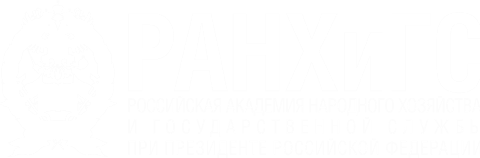 Исследование рынка бизнес-образования России
Алексей Суханов
Проректор по исследованиям и инновациям | СберУниверситет
Цели и задачи исследования
Создать комплексную картину рынка бизнес-образования и показать ее с точки зрения образовательных организаций, слушателей и работодателей
ЦЕЛЬ
Выявить особенности и преимущества разных категорий образовательных организаций: бизнес-школ, корпоративных университетов, EdTech-компаний 
и тренинговых центров
1
ЗАДАЧИ
Составить типовые профили потребностей целевой аудитории образовательных программ
2
3
Сопоставить потребности слушателей с текущим предложением на рынке
Выявить ключевые факторы развития рынка бизнес-образования в ближайшие 2–3 года
4
Участники исследования
Слушатели и выпускники 
программ бизнес-образования
Образовательные организации
Работодатели
476 руководителей
78 компаний
30 организаций
Собственник
Малый и средний бизнес
Руководитель 
высшего звена
Крупный бизнес
Руководитель 
среднего звена
Бизнес-школы
Руководитель 
линейного уровня
Малый 
и средний 
бизнес
Корпоративные университеты
Эксперт/специалист
EdTech-компании и тренинговые центры
Крупный
бизнес
Охват образовательных организаций
Бизнес-школы
Организаций-членов РАБО приняли участие в исследовании
21 из 71
12 из 15
82%
5 из 11
49%
4 из 17
59%
Организаций-членов РАБО, которые заключили меморандум НАСДОБР приняли участие в исследовании
От общего количества выпускников программ MBA, реализуемых организациями-членами РАБО, приходится на участников исследования*
Корпоративные университеты
Корпоративных университетов с релевантным профилем деятельности приняли участие в исследовании**
От общего количества выпускников программ, реализуемых корпоративными университетами 
с релевантным профилем деятельности приходится на участников исследования**
EdTech-компании и тренинговые центры
EdTech-компаний и тренинговых центров с релевантным профилем деятельности приняли участие 
в исследовании***
Совокупной выручки EdTech-компаний и тренинговых центров с релевантным профилем деятельности приходится на участников исследования***
* Рассчитано на основании данных о численности выпускников по программам MBA, указанных на портале MBA.SU.
Данные о численности выпускников по другим программам ДПО в открытых источниках отсутствуют.** Рассчитано на основании данных из справочника «Корпоративные университеты России — 2024» (ВШБ НИУ ВШЭ), в котором приведены данные за 2023 г. *** Рассчитано на основании данных за 2023 год, указанных в рейтинге крупнейших EdTech-компаний России (Smart Ranking).
Объект исследования
Программы бизнес-образования для руководителей
ПРОГРАММЫ MBA И ИХ БЛИЖАЙШИЕ АНАЛОГИ
ПРОГРАММЫ ДПО, СОПОСТАВИМЫЕ С MBA ПО ТЕМАТИКЕ И (ИЛИ) ОБЪЕМУ
01
02
03
04
05
01
02
03
04
Классический MBA
Executive MBA (EMBA)
Doctor of Business Administration (DBA)
Master of Public Administration (MPA)
Краткосрочные программы MBA (Mini MBA)
Программы повышения квалификации
Программы профессиональной переподготовки
Кастомизированные программы
Иные программы, схожие по тематике и (или) объему с MBA
Обязательным условием включения программы в периметр исследования является выдача диплома ДПО или удостоверения о повышении квалификации
Методология исследования
ОБРАБОТКА И АНАЛИЗ ДАННЫХ
СБОР ДАННЫХ
25 глубинных интервью продолжительностью до 1,5 часов с выпускниками программ бизнес-образования и топ-менеджментом: 
бизнес-школ, корпоративных университетов, EdTech-компаний и тренинговых центров; 
крупнейших работодателей; 
аналитических, консалтинговых и рекрутинговых компаний.
Онлайн-опрос слушателей и выпускников программ бизнес-образования (40+ открытых и закрытых вопросов)
Онлайн-опрос представителей HR-функции организаций-работодателей 
(30+ открытых и закрытых вопросов)
Обработка и анализ данных с применением технологий искусственного интеллекта  
обработка результатов интервью, выделение ключевых трендов и факторов в собранных данных;
подбор образовательных программ под типовые профили потребностей слушателей на основании методологии исследовательской команды
Анализ данных с использованием методов описательной статистики, кластерного и корреляционного анализа
Комплексное анкетирование ведущих образовательных организаций:
структурированная диагностическая анкета из 8 разделов
30+ глубинных вопросов, включая запрос количественных показателей.
Содержание исследования
Отчет об исследовании рынка бизнес-образования
Обзор тенденций рынка бизнес-образования
Основные тенденции развития рынка
Ключевые вызовы для образовательных организаций
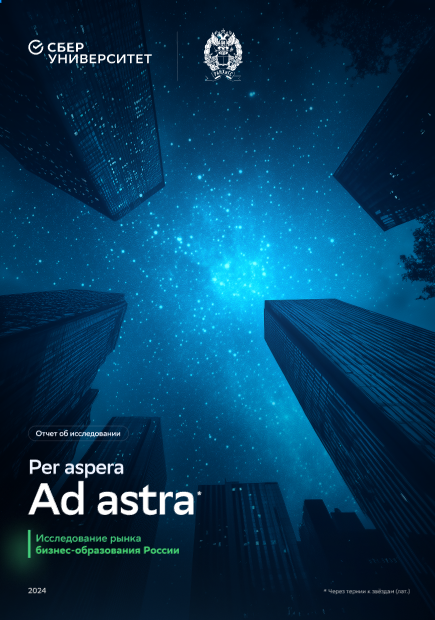 2. Характеристики предложения 
Категории программ
Направления обучения
Конфигурации портфелей программ образовательных организаций
Стоимость обучения
Форматы и длительность обучения
Целевая аудитория
Клубы выпускников
Партнерские предложения
Каналы привлечения слушателей
Конкурентные преимущества образовательных организаций
Практики управления качеством преподавательского состава
3. Характеристики спроса (взгляд со стороны слушателям и со стороны работодателей) 
Цели обучения
Направления обучения
Типы программ
Профили потребностей слушателей
Длительность
Форматы
Бюджет на обучение
Критерии выбора обучения
Влияние обучения на карьеру внутри компании
4. Прогноз развития рынка бизнес-образования
Факторы развития рынка в ближайшем будущем
Прогноз изменения спроса
Планы развития образовательных организаций
Из чего состоят отчетные материалы
Дополнительные материалы Портреты слушателей программ бизнес-образования
МСБ
Крупный бизнес
МСБ
Крупный бизнес
МСБ
Крупный бизнес
МСБ
Крупный бизнес
МСБ
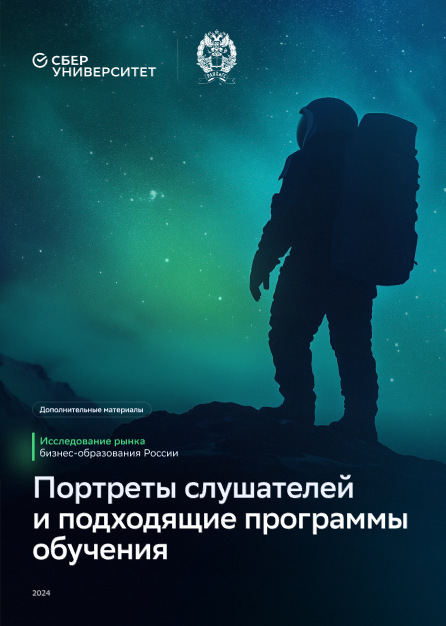 1. Портреты слушателей программ бизнес-образования в разрезе по уровню менеджмента и размеру компании
Собственник
Руководитель высшего звена
Руководитель среднего звена
Руководитель линейного уровня
Эксперт/специалист

2. Подборки образовательных программ для каждого портрета слушателя*
3. Сопоставление профилей потребностей слушателей с конфигурацией портфелей программ образовательных организаций
* сформированы с помощью ИИ-технологий, на основании методологии исследовательской команды
Из чего состоят отчетные материалы
Дополнительные материалы
Профили образовательных организаций
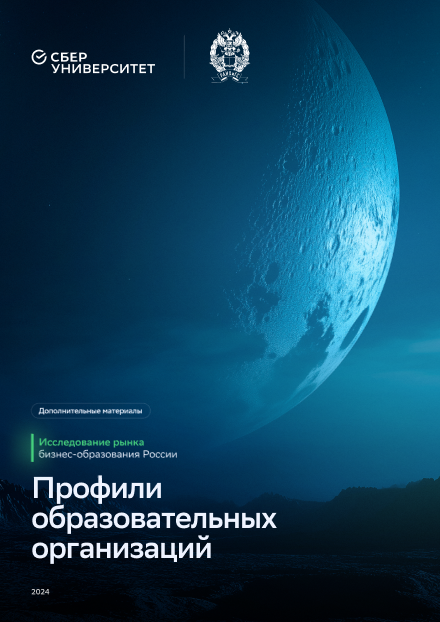 Профили 30 организаций-участников исследования- Бизнес-школы
- Корпоративные университеты- EdTech-компании и тренинговые центры

1. Общая информация
Аккредитации
Спонтанная узнаваемость бренда среди респондентов
Конкурентные преимущества
Инфраструктурные возможности
Клуб выпускников
Награды и достижения
Партнерства

2. Портфель предлагаемых программ 
Рэнкинг участников исследования по количеству выпускников – для каждого типа программ
Топ-5 востребованных программ бизнес-образования
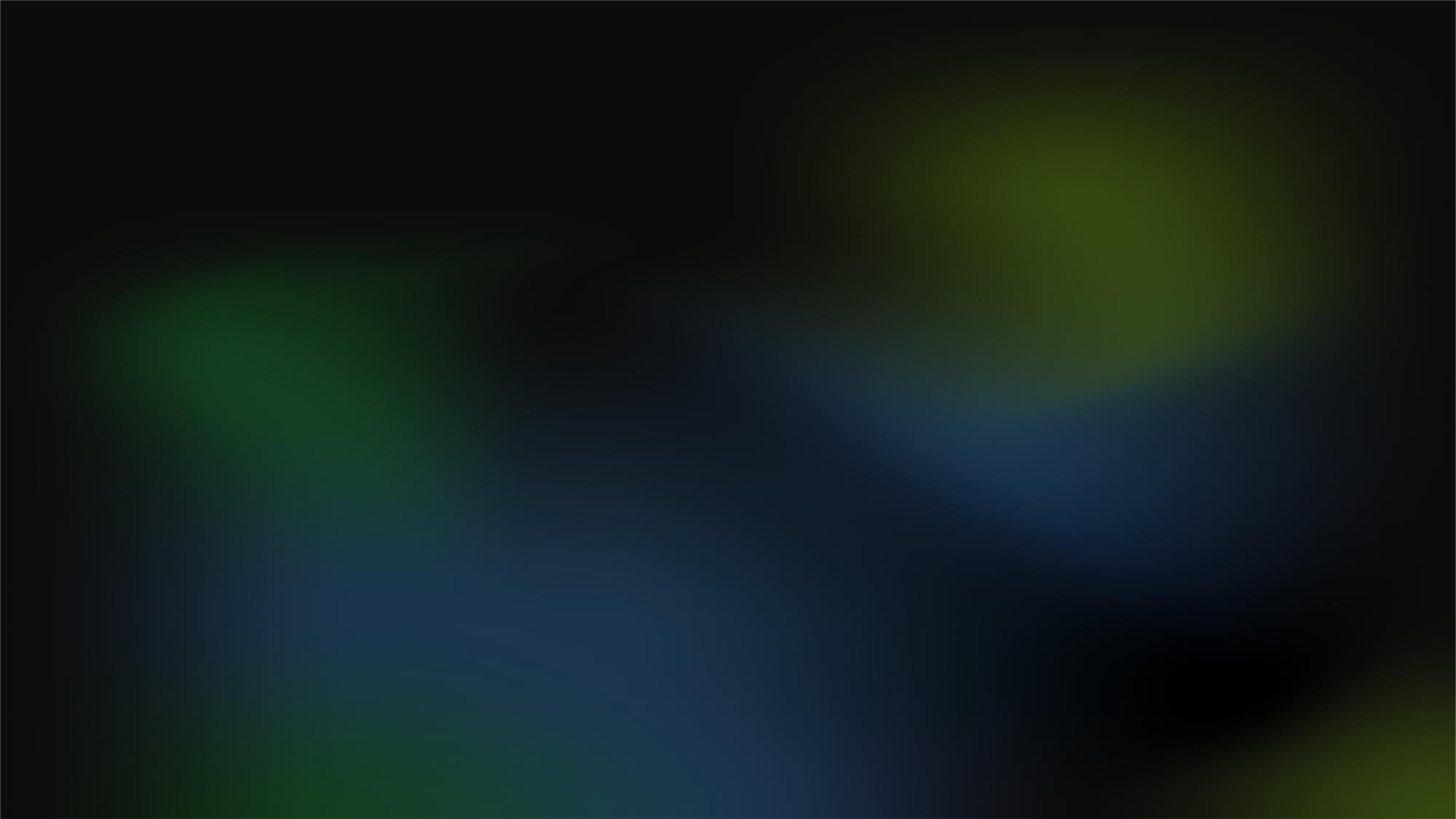 СПАСИБО ЗА ВНИМАНИЕ